Creating Health: Applying the Science of Lifestyle Medicine  
Mark Pettus MD
Week 1: Epigenetics and Health: How well do you fit into your genes?
Week 2: Inflammation: The bad gift that keeps giving
Week 3: Metabolic Health: How to become a member of this exclusive club.
Week 4: Circadian Rhythms and Health: Riding the rhythms of life
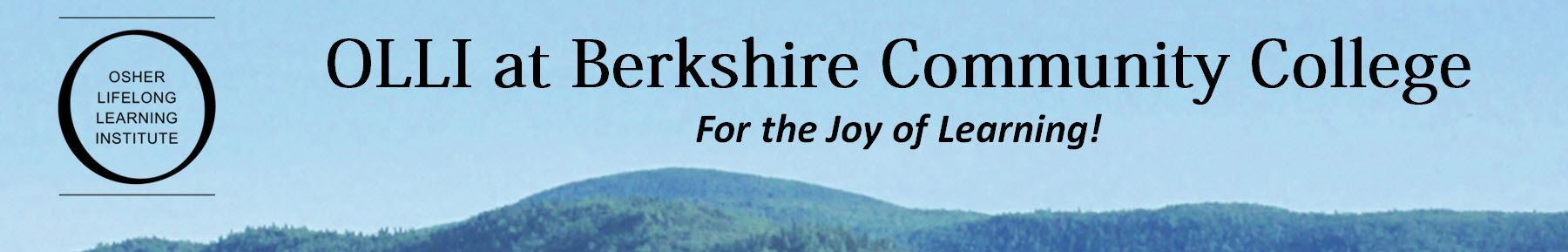 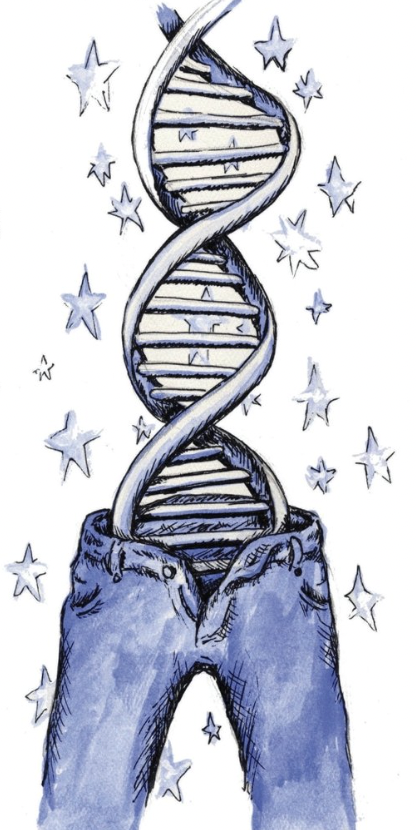 Epigenetics and Health
How well do you fit into your genes?
Mark Pettus MD
Associate Professor of Medicine
University of Massachusetts Medical School
September 23, 2022
Disclosures
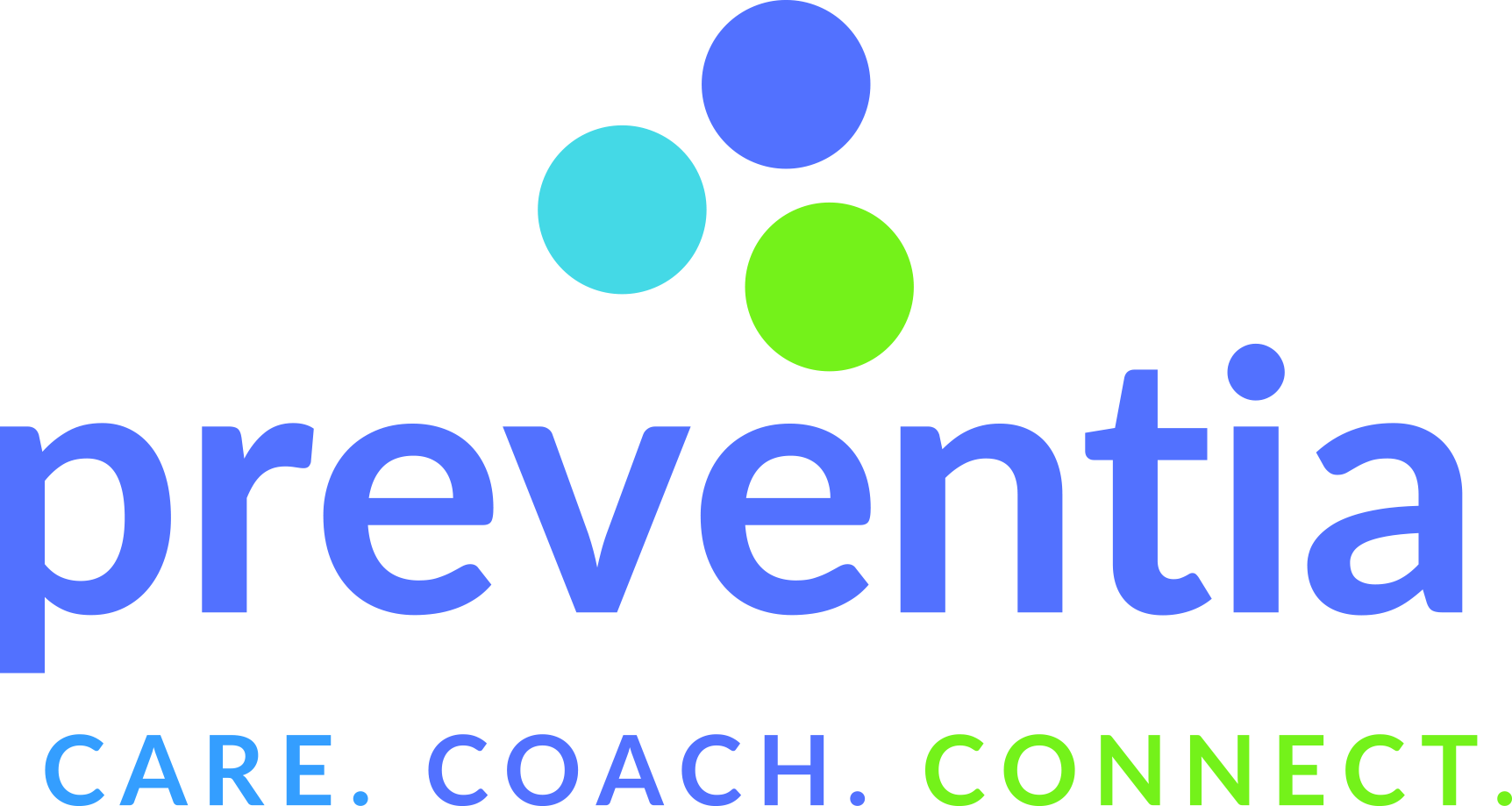 Chief Medical Officer
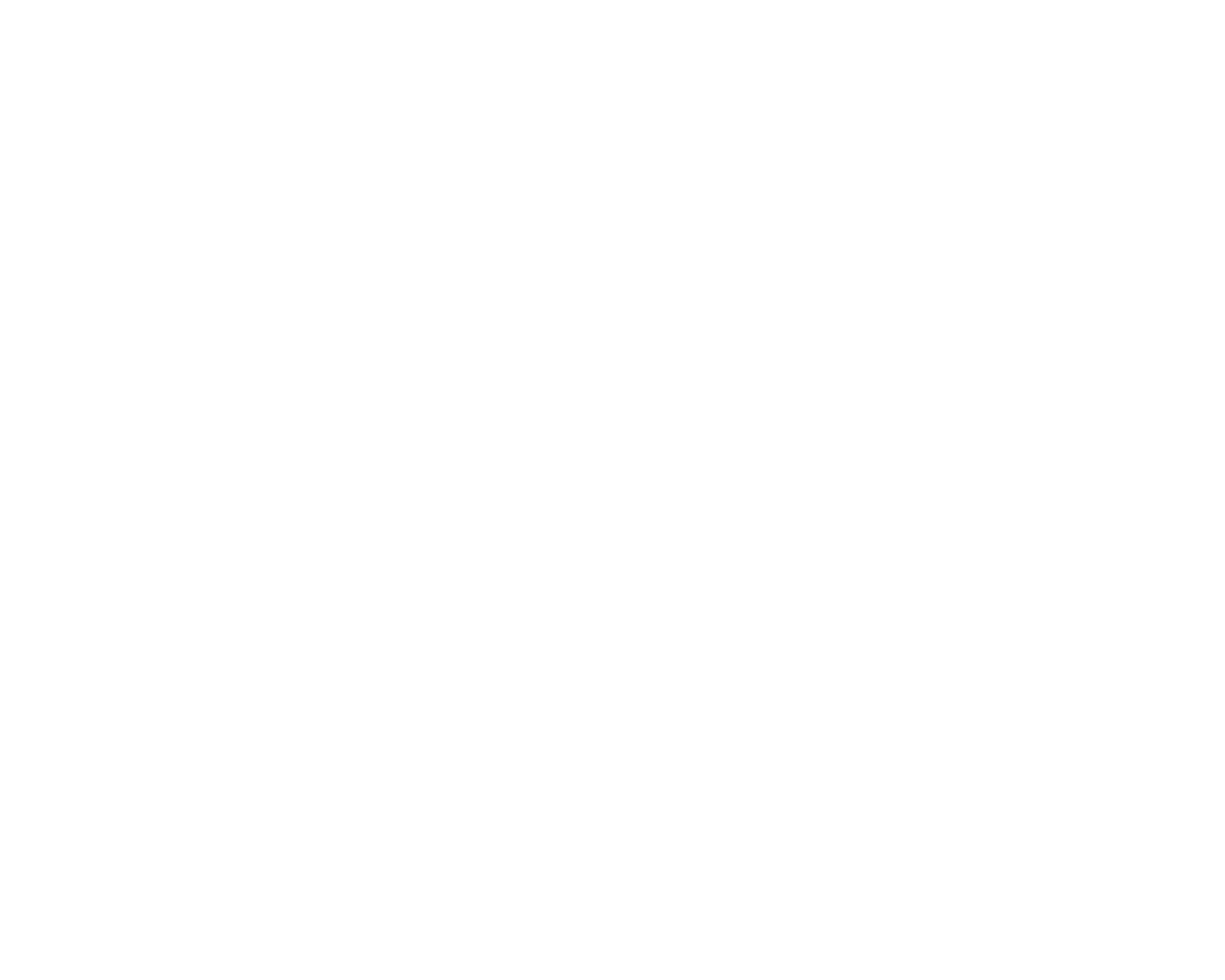 Chief Innovation Officer
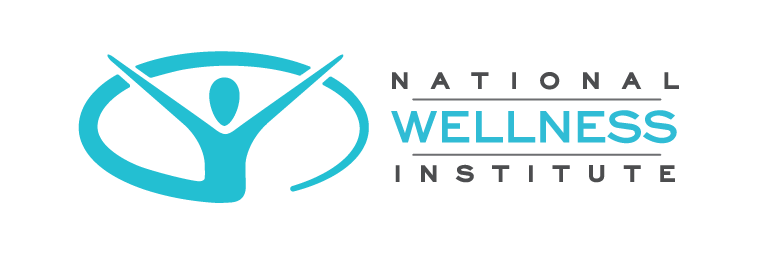 President Board of Directors
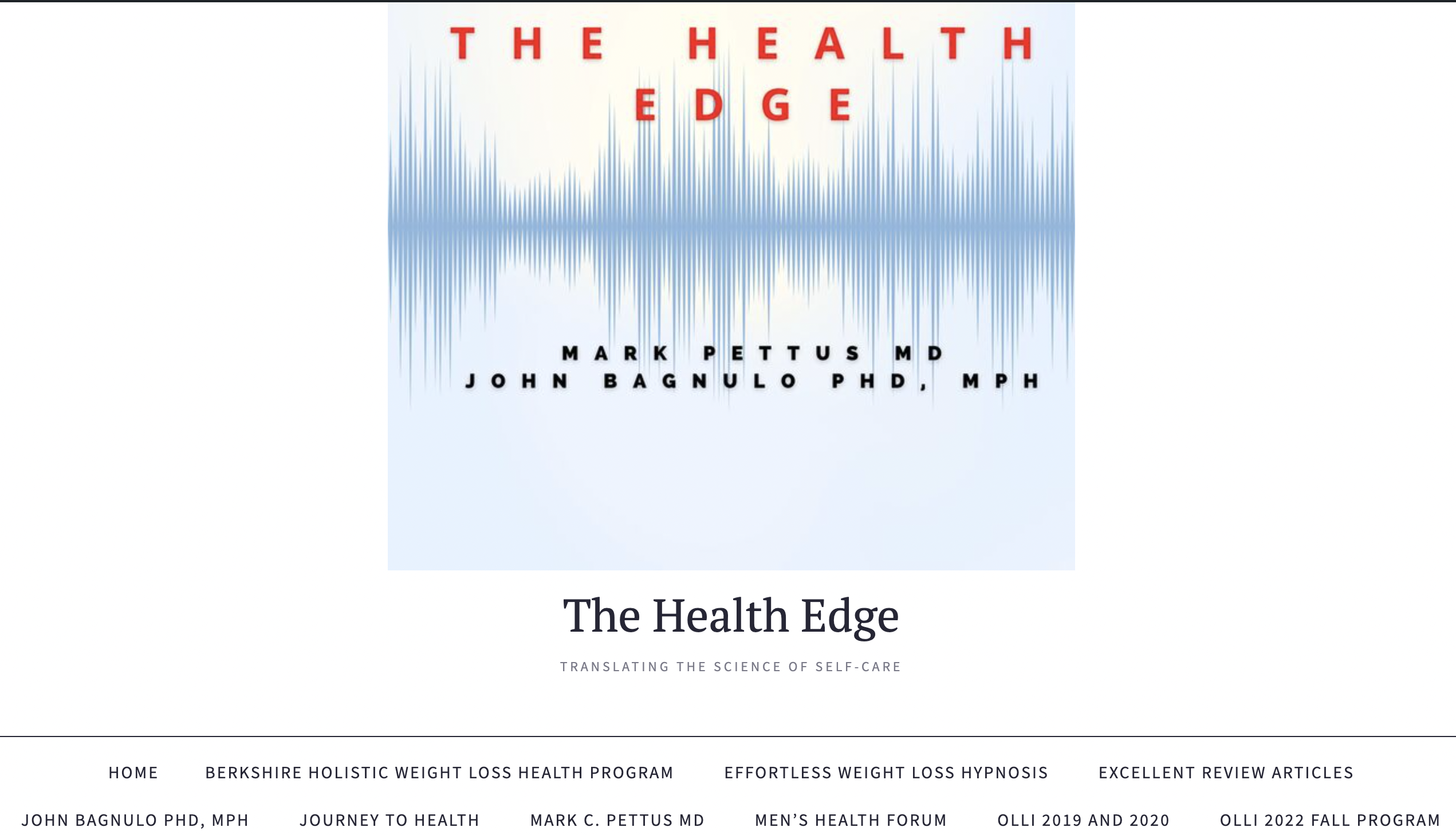 www.thehealthedgepodcast.com
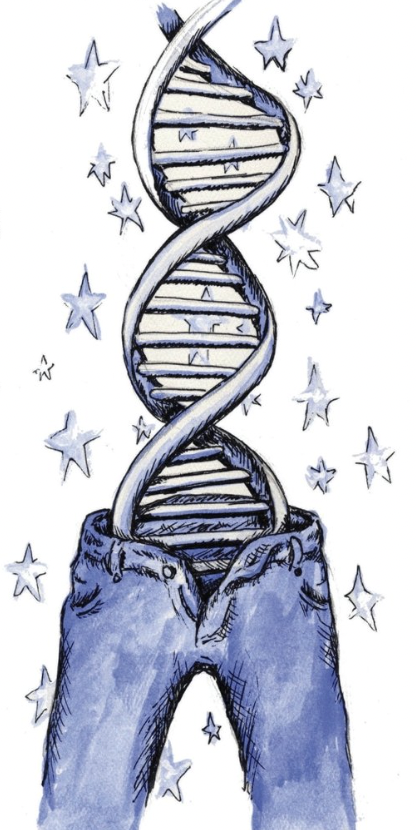 Learning Objectives
Participant will understand the implication of epigenetics i.e., how lifestyle-environment influence healthspan and longevity.
Participant will understand some examples of nutritional epigenetics i.e., how food influences changes in our gene expression patterns and overall health.
Participant will understand how social connection-bonding alters epigenetic patterns and health throughout the life continuum.
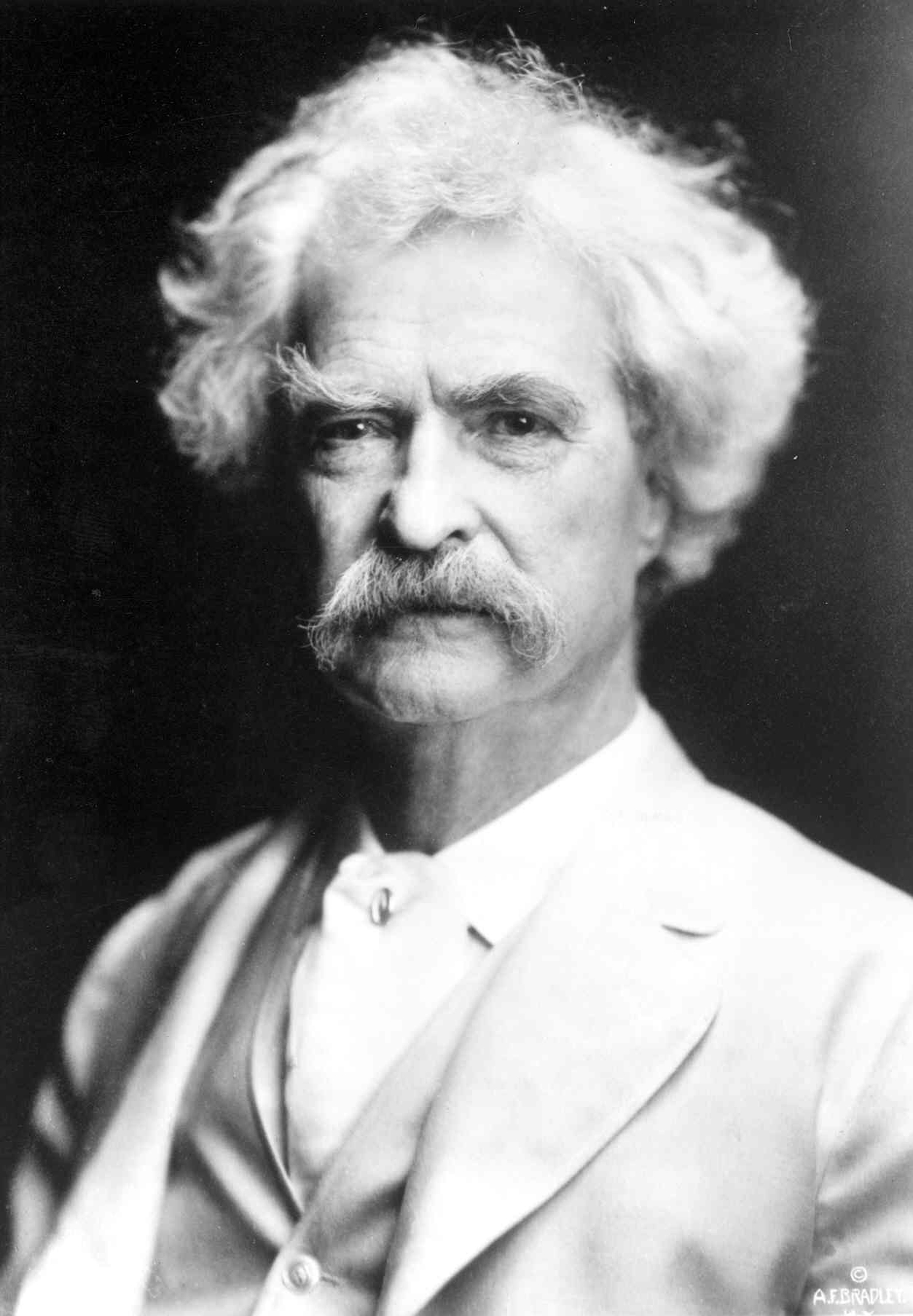 “It’s not what we don’t know that gets us into trouble, it’s what we know that ain’t so”   

Mark Twain
So what do we know that ain’t so?
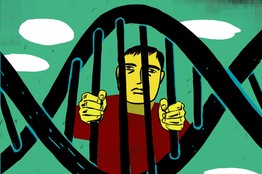 You are not a prisoner of your DNA
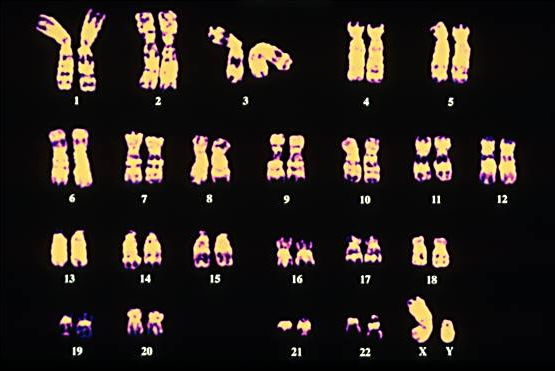 Your 
“Book of Life” 
in 
23 Chapters
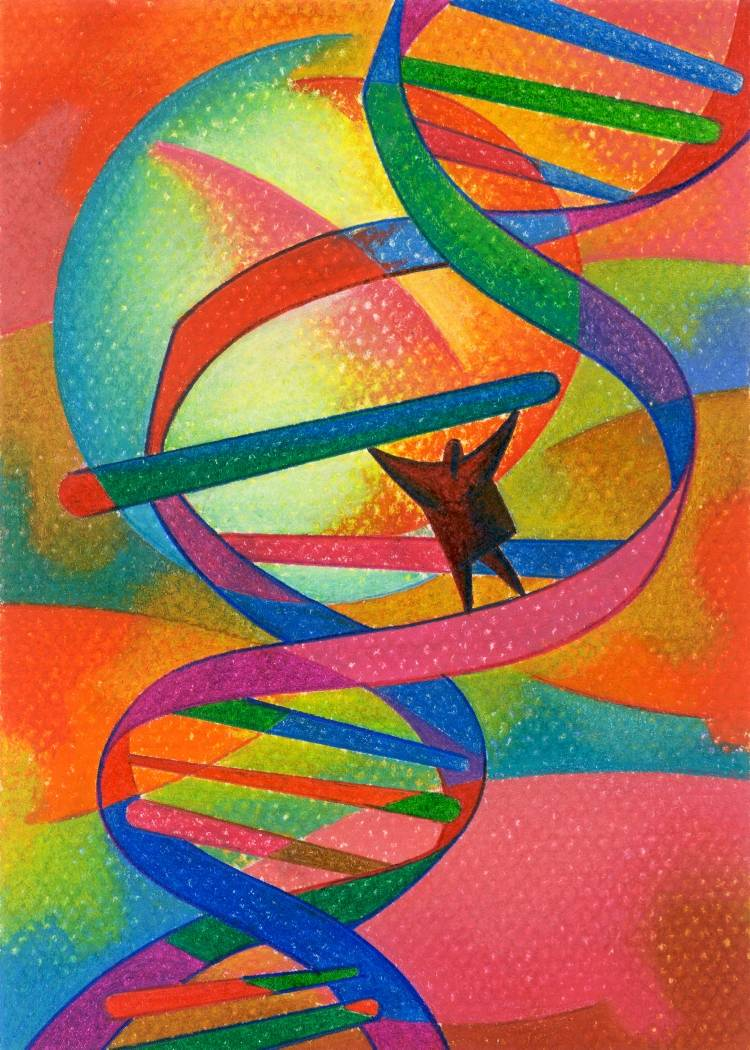 The Emerging Evidence
All health and disease are byproducts of complex individualized gene-environment interactions that may go back more than a generation before conception and continue throughout our lives.
Your DNA i.e., your “Book of Life” has a Stone Age imperative, not often compatible with 21st century environmental inputs.
This incompatibility creates a disrupted metabolic trajectory that forms the basis of chronic complex disease.
Through proven lifestyle medicine interventions, our gene expression patterns can be transformed to promote optimal function and health.
Re-writing ones Book of Life remains possible throughout the age continuum by aligning one’s environmental inputs with that which one’s Book of Life are best suited for.
Healthspan and Longevity
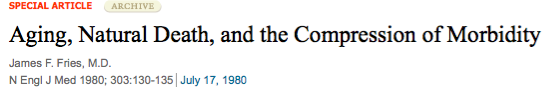 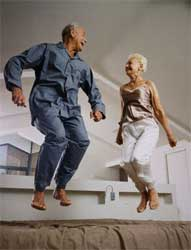 Healthspan
[Speaker Notes: Rectangularize the health curve
Healthspan…organ reserve]
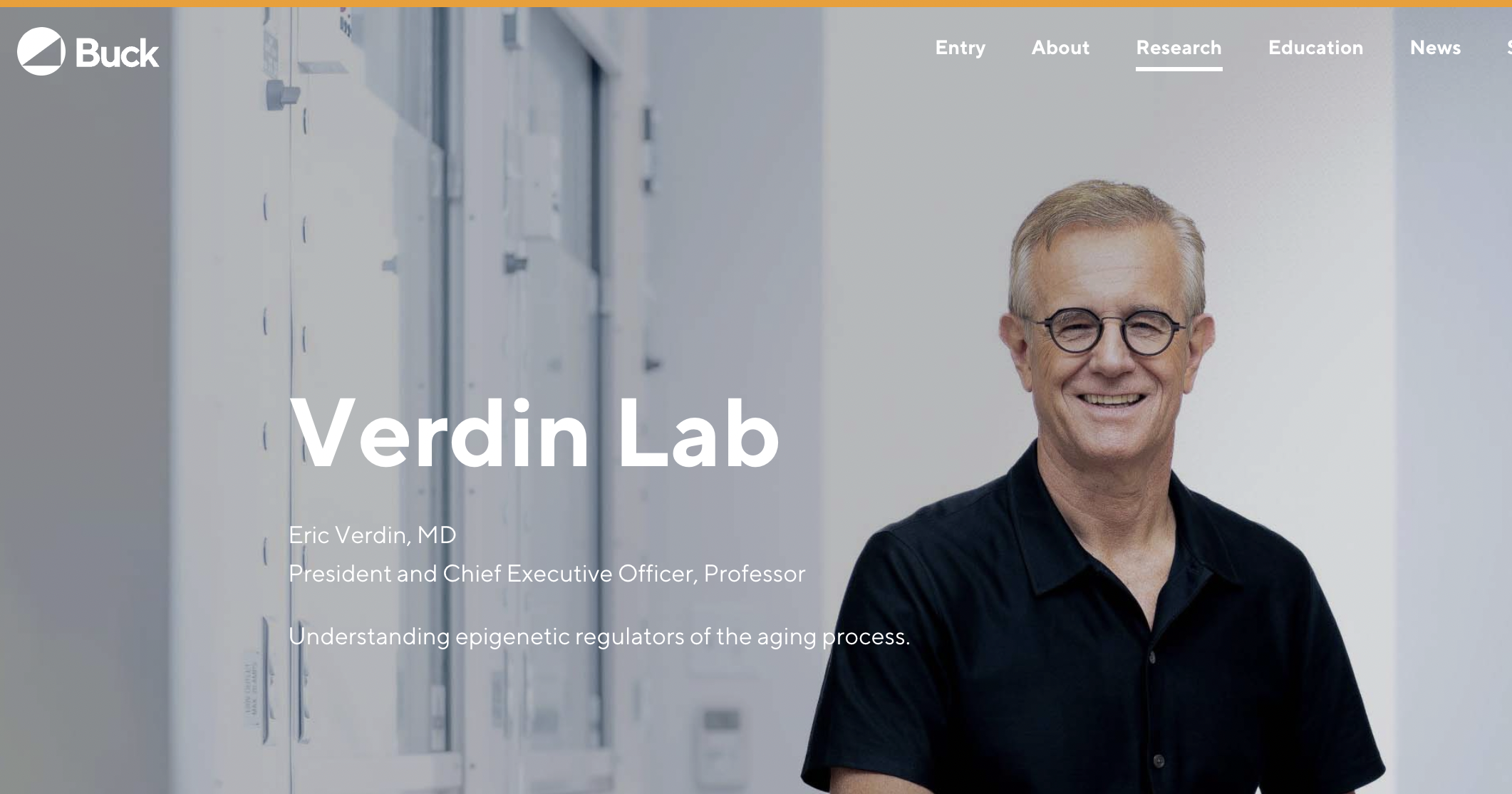 “Only 8% of what contributes to longevity can be traced to genetics. Over 90% of what contributes to longevity and healthy aging is lifestyle.”

Eric Verdin MD
President and CEO, Buck Institute
Environment
Lifestyle
Longevity
Healthspan
Epigenetics-
Genetics
Microbiome
Consciousness-Spirituality-Meaning
Epigenetics: A life with many possibilities.
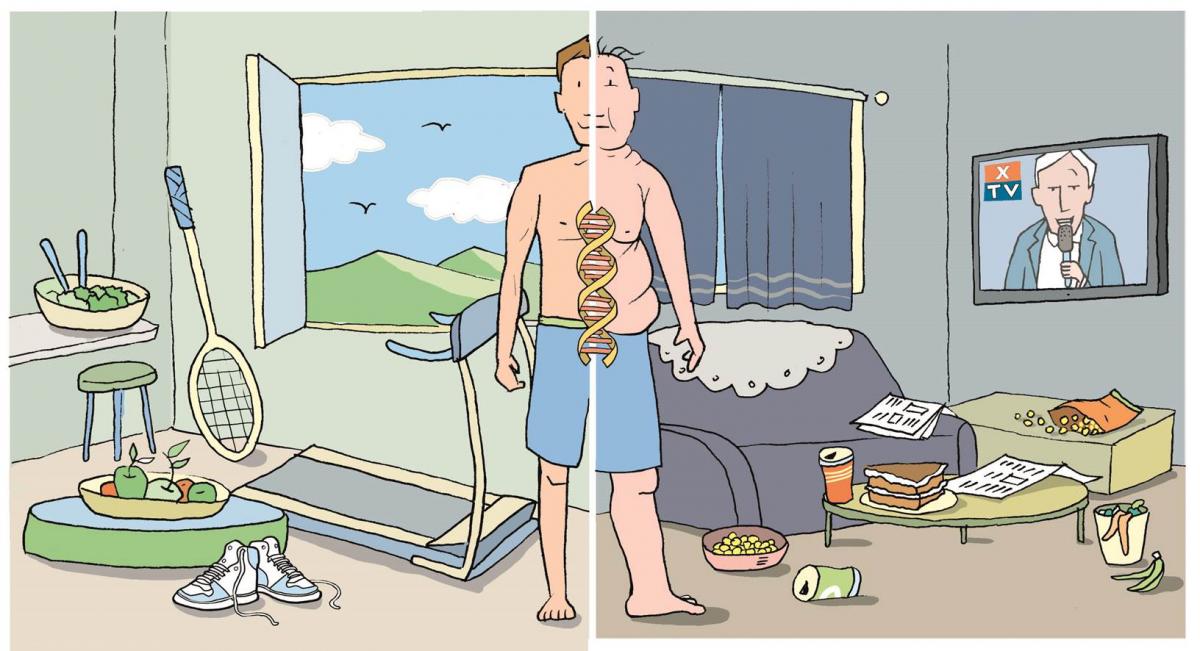 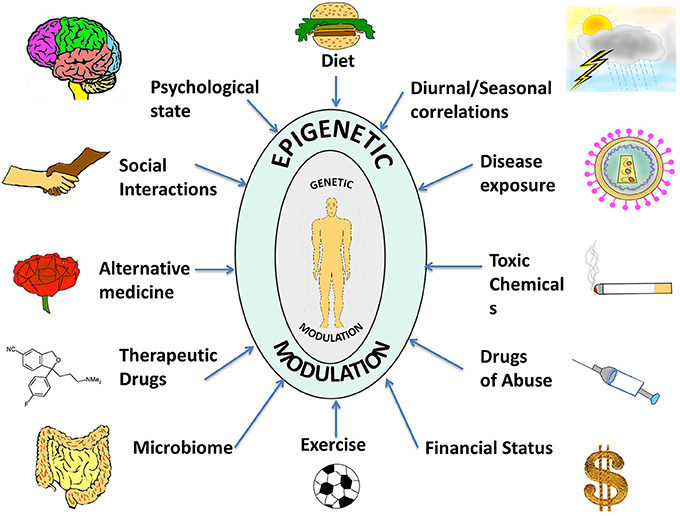 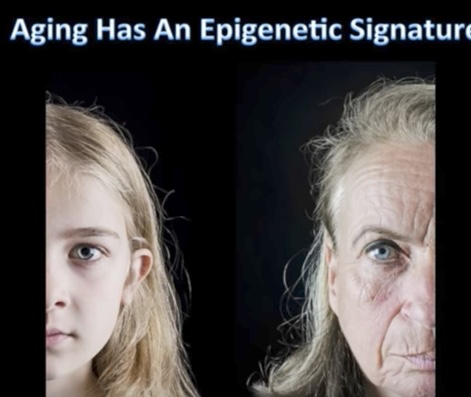 Aging has an Epigenetic Signature
Disease (how things appear)
Pre-diabetes, Diabetes, Obesity, Metabolic Syndrome, Heart Disease, Stroke, Depression, Autoimmunity, Alzheimer’s, Cancer, Fibromyalgia, Chronic fatigue
Integrative Medicine
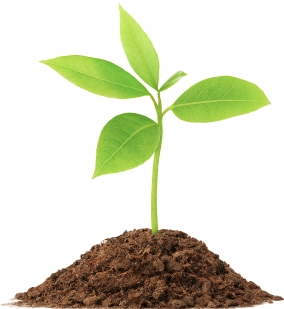 Core Metabolic Imbalances (what drives them)
                            Inflammation 
                           High Insulin Levels   
                     Circadian Cycle Disruption
Root Causes (what are their origins)
Genetic-Epigenetic-Lifestyle
Nutrition   Movement   Stress Response  
Environmental toxins   Sleep   Social Connection  Trauma   Conflict Management   Mindfulness   
Meaning in Work, Love, Play
Socioeconomics
Health as a byproduct of gene-environmental compatibility
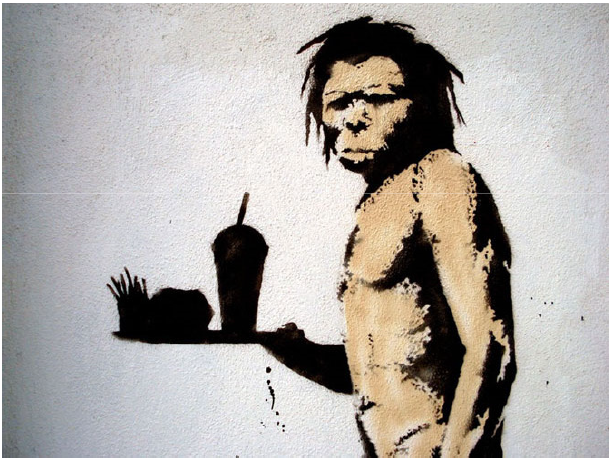 An Ancient Design For Survival in Modern Times…our design has maintained many of the Stone Age imperatives, but life in the fast lane has not.
Now
Then
Fight-flight
Energy conservation
Immunity
Promotion of clotting
Anxiety, PTSD, depression
Metabolic Syndrome
Autoimmunity and allergy
Heart attack and stroke
Representative Clinical Conditions Suggested to Have Epigenetic Origins
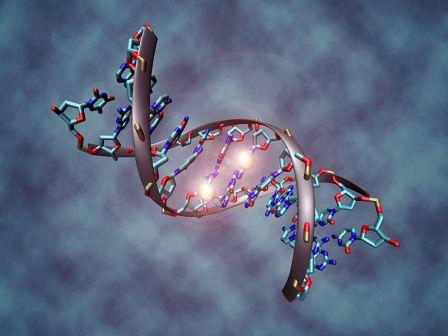 Obesity
Type 2 DM and Metabolic Syndrome
Coronary artery disease
Autoimmune Diseases
Cancer
Allergic Disorders
Depression
Neurologic: Alzheimer’s, PD, ALS, Autism
Aging
Lifestyle-Behavioral Factors Shown to Have Health-Promoting Epigenetic Influences
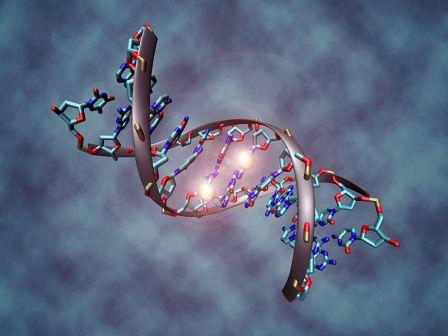 Plant-based, unprocessed foods 
Movement
Mindfulness practices
Bonding-social connection
Reduction in Environmental Toxin exposure
Microbiome diversity
Natural environments
Purpose-meaning
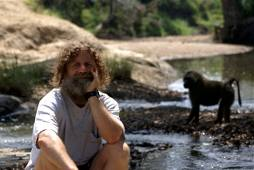 Epigenetics in Primates
Robert Sapolsky PhD  Stanford
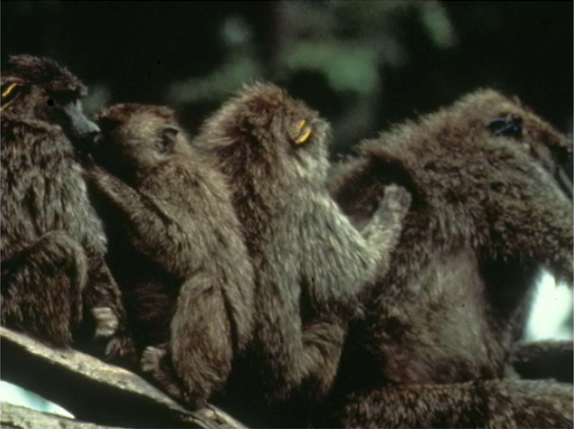 From Robert Sapolsky PhD
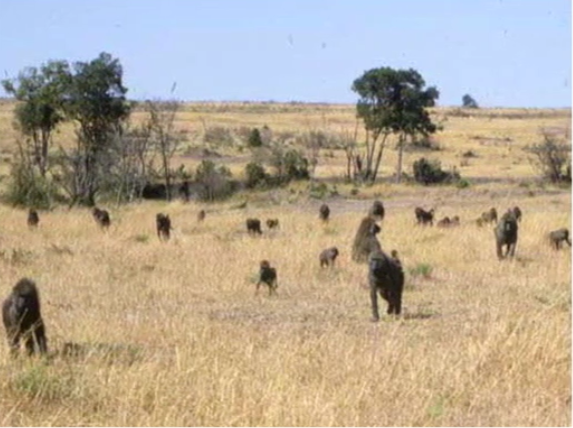 Robert Sapolsky PhD  Stanford
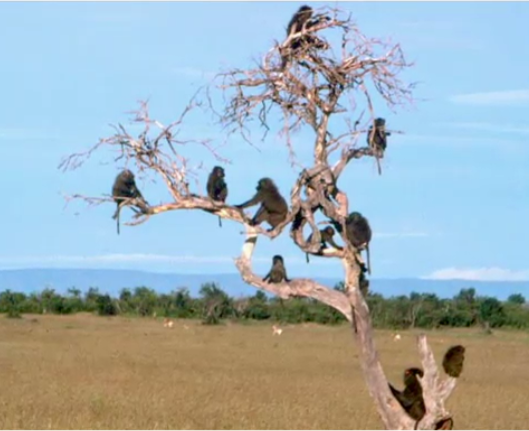 Robert Sapolsky PhD  Stanford
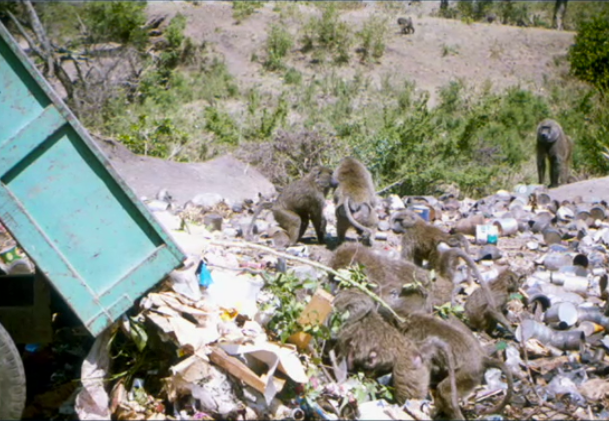 From Robert Sapolsky PhD
Junk Food Monkeys
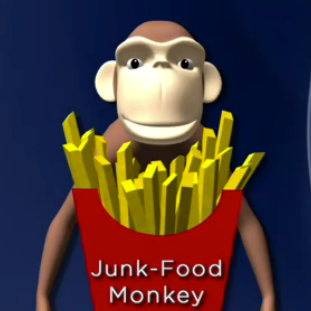 Much heavier with more body fat
 Metabolic Syndrome
 Insulin resistant with elevated fasting
  and post-prandial insulin levels
 Increased TGAs
 Move a lot less
 Socialized and play less
 High Infertility
 Die younger
From Robert Sapolsky PhD
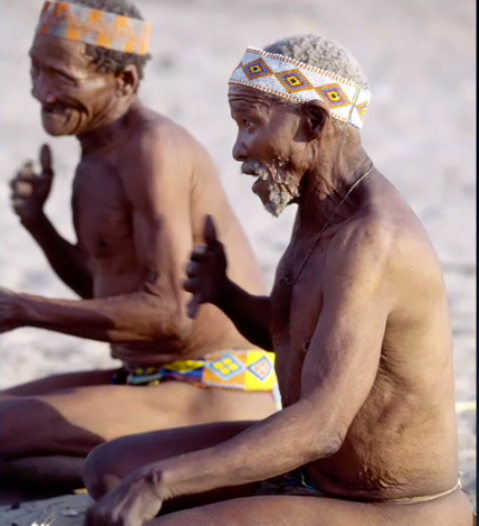 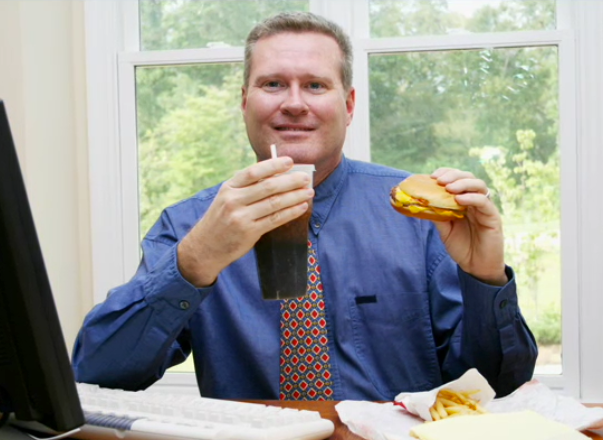 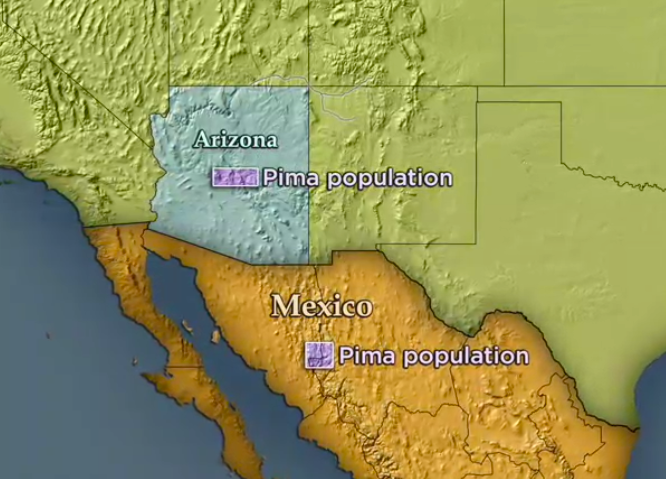 Epigenetics in humans
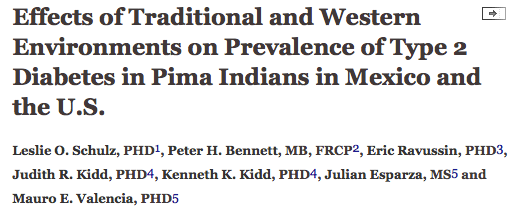 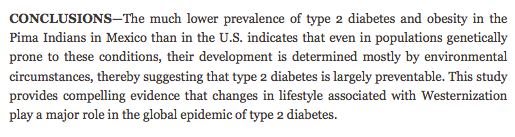 Prevalence of type 2 DM 5 times higher in Arizona Pima’s compared to Mexican Pima’s.
Diabetes Care August 2006 vol. 29 no. 8 1866-1871
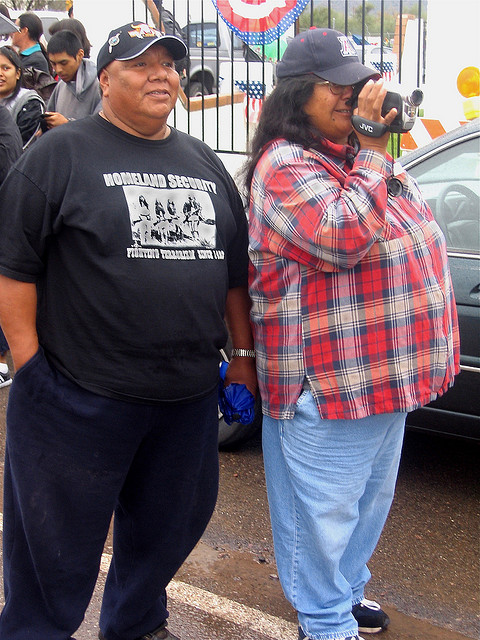 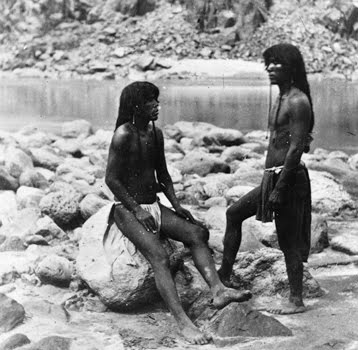 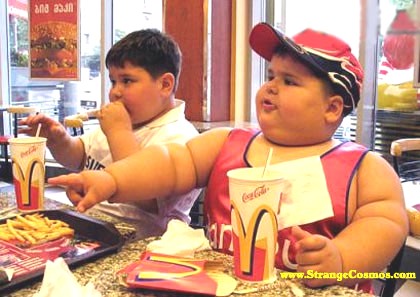 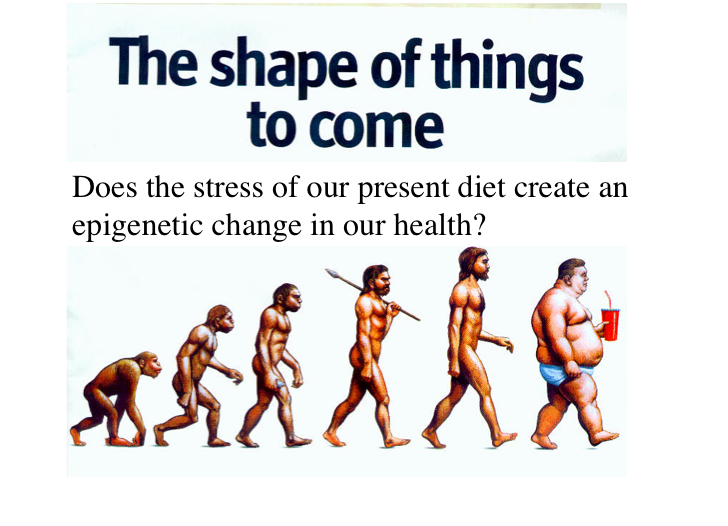 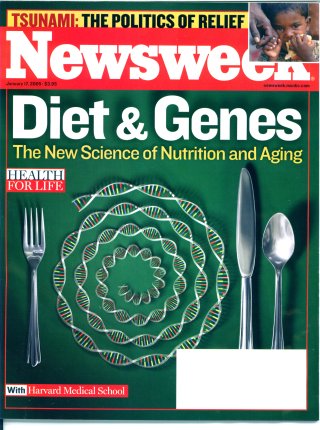 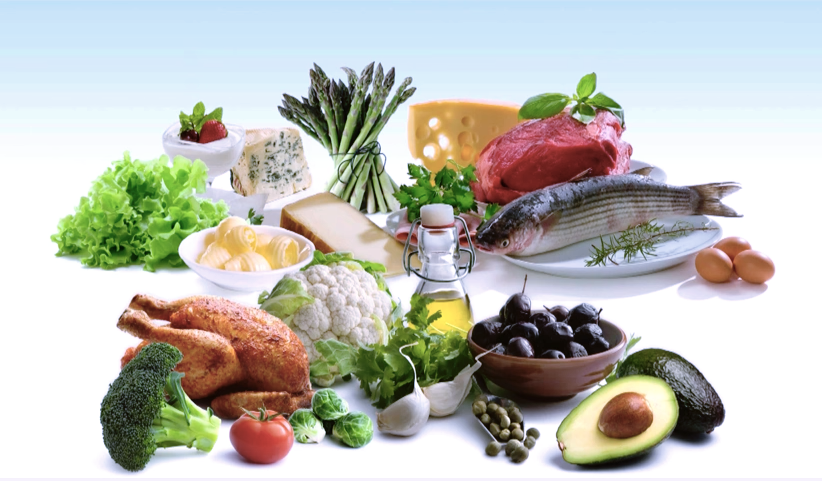 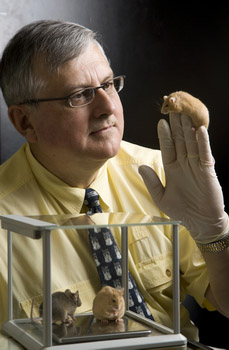 Nutritional Epigenetics
Randy Jirtle PhD
Relationship between nutrition, methylation and gene expression
Protection against BPA toxicity in nutrient-methylation models
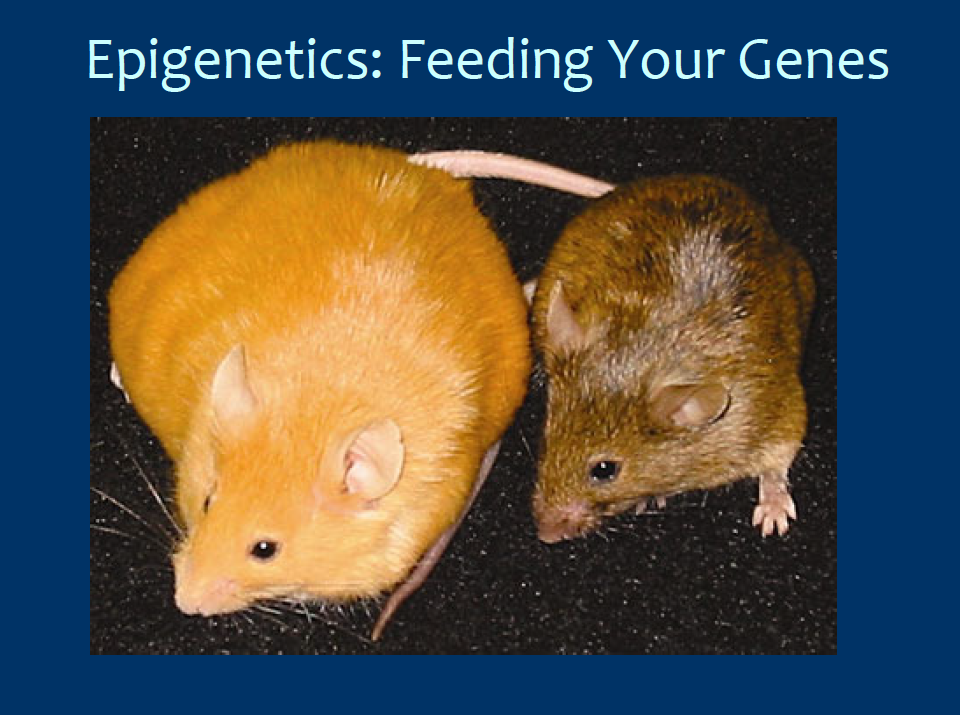 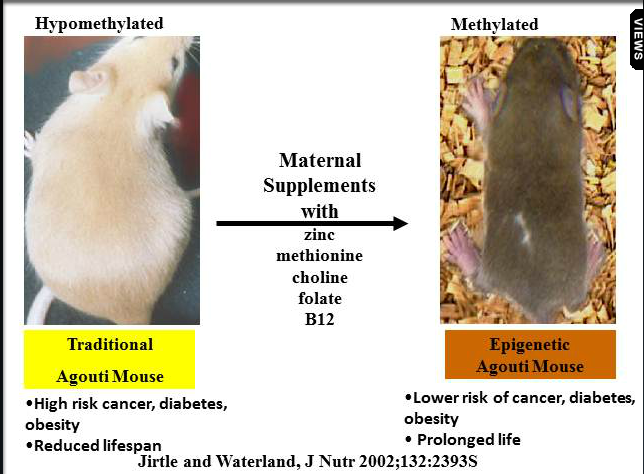 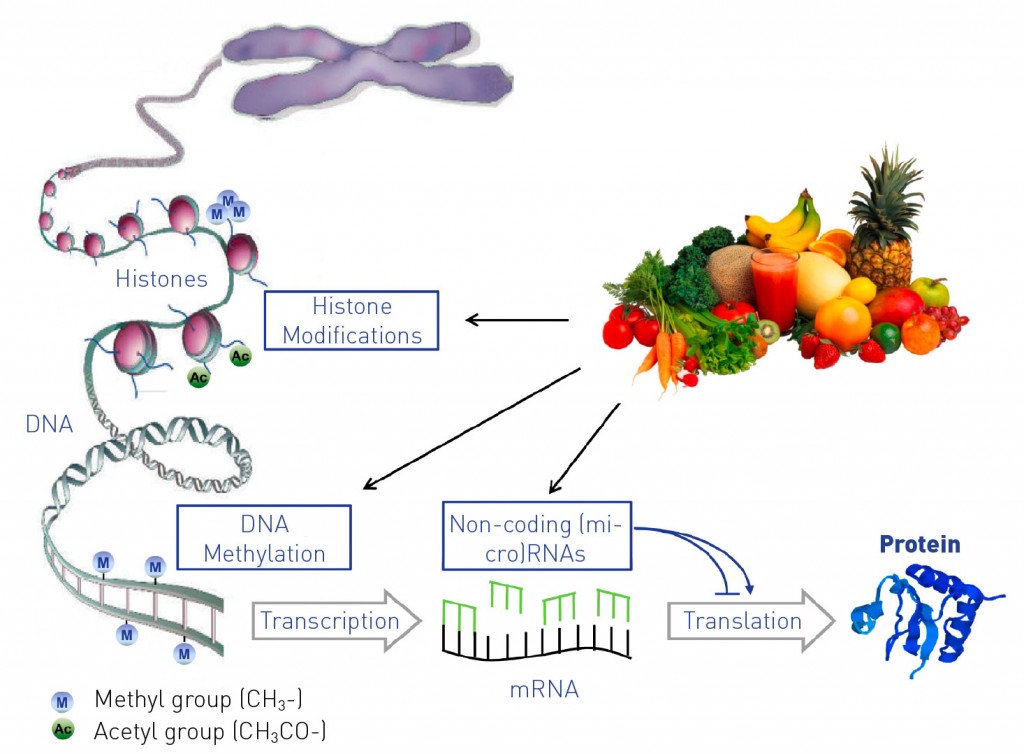 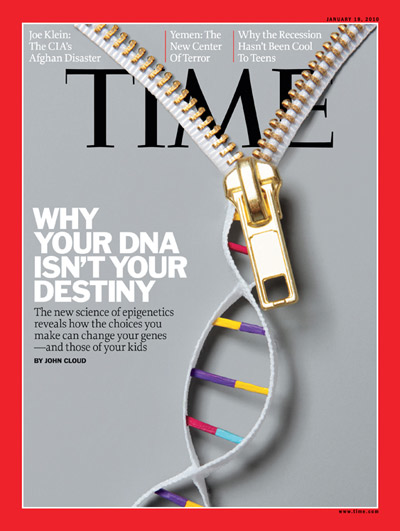 Different carbohydrates produce unique metabolic responses
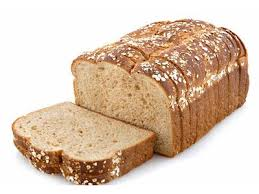 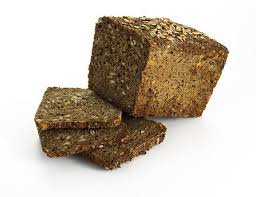 high glycemic carbs                  	              low glycemic carbs
62 genes up-regulated                                          71 genes down-regulated
linked to oxidative stress, 	         	                   regulating insulin signaling
Inflammatory	                                                   and adipocyte cell size
			                                   Lower insulin levels 


Source:  Kallio et al. Am J Clin Nutr;2007:851:1417-27
[Speaker Notes: 47 subjects with metabolic syndrome, 12 weeks trial. No wt loss.  Isocaloric.
II = change in I/change in G]
Brain Derived Neurotropic Factor (BDNF)
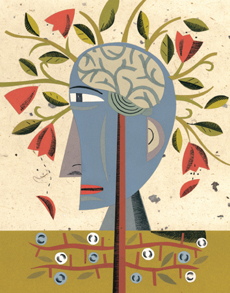 Exercise
Caloric Restriction
Meditation
Curcumin
Green tea
Coffee
DHA
Intermittent Fasting/TRE
Probiotics
SAD
Stress
Inflammation
Insulin resistance
Circadian Disruption
Sedentary states
Social Isolation/trauma
BDNF
Bredesen. AGING, June 2016, Vol. 8 No.6
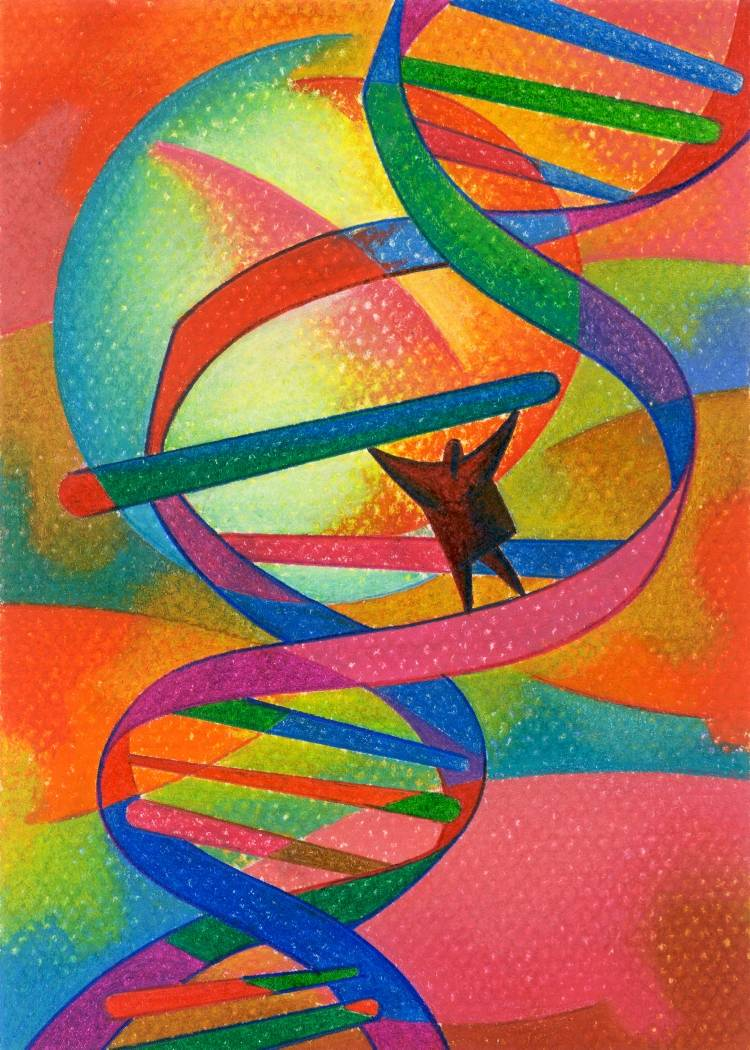 Environmental Programming of Gene Activity- Bonding
Glucocorticoid Receptor Gene
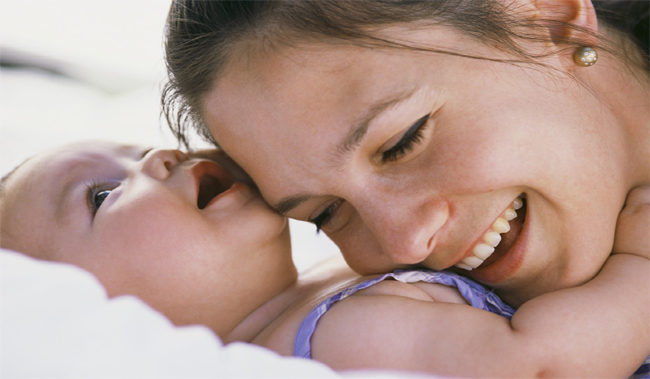 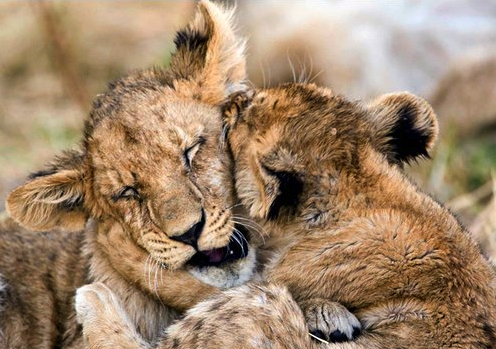 Traumatic Childhood Events
Bonding
GR Gene
GR Gene
GR Receptors
GR Receptors
Stress Response
Stress Response
McGowan PO, Sasaki A, D’Alessio AC, Dymov S, Labonte B, Szyf M, Turecki G, Meaney MJ. Epigenetic regulation of the glucocorticoid receptor in human brain associates with childhood abuse. Nat Neurosci. 2009;12(3):342-348.
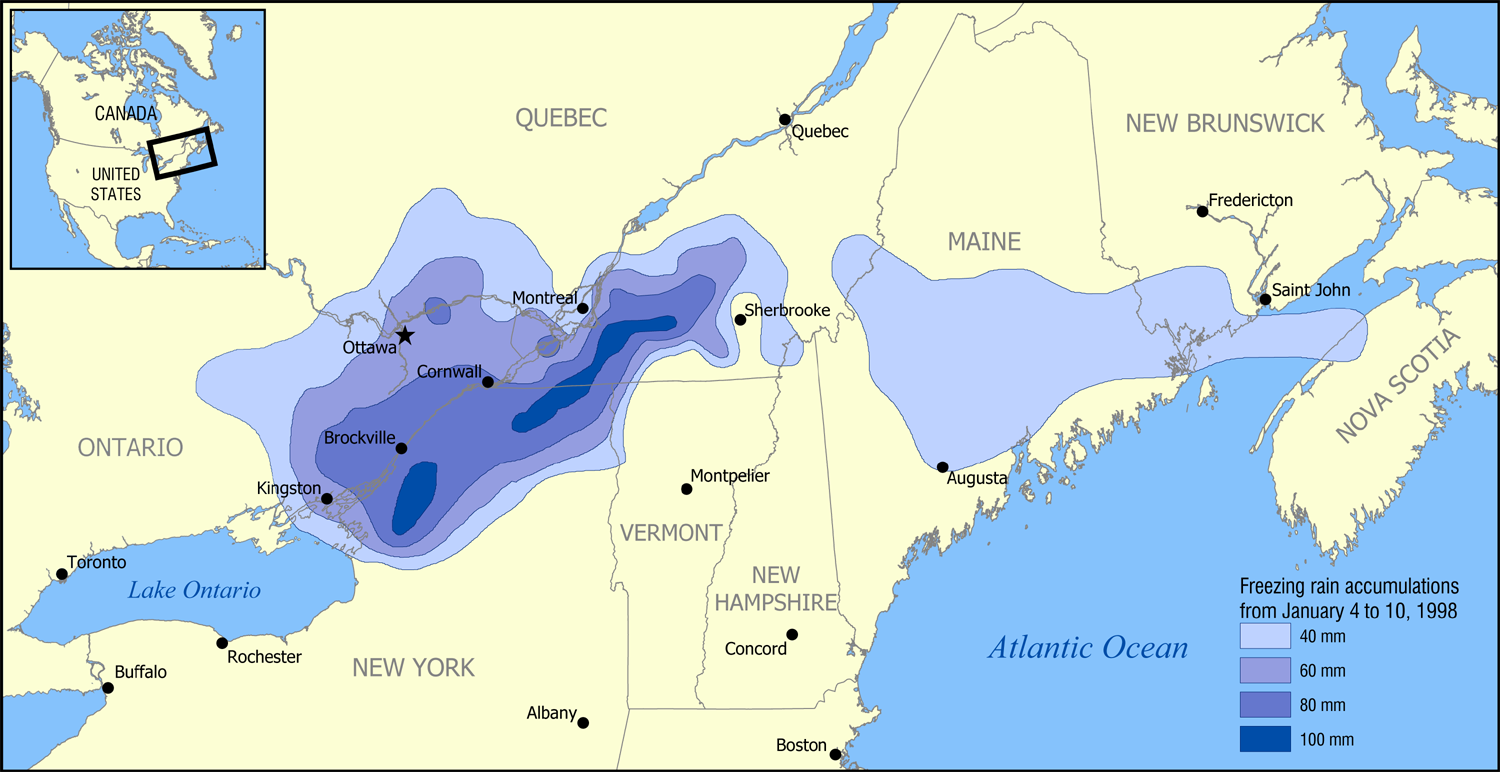 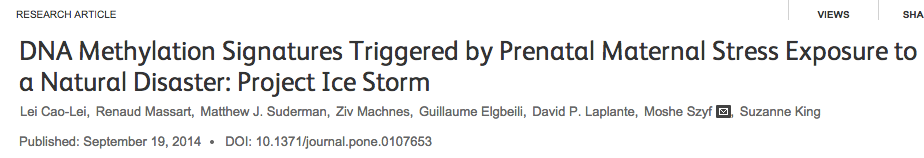 Conclusions

“These data provide first evidence in humans supporting the conclusion that PNMS results in a lasting, broad, and functionally organized DNA methylation signature in several tissues in offspring. We can infer that the epigenetic effects found in Project Ice Storm are due to objective levels of hardship experienced by the pregnant women.”
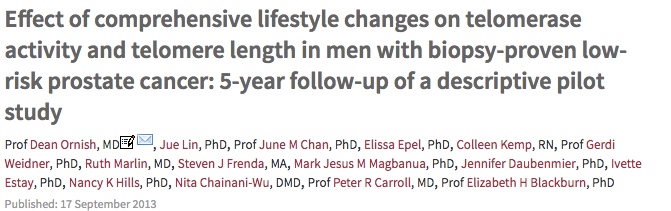 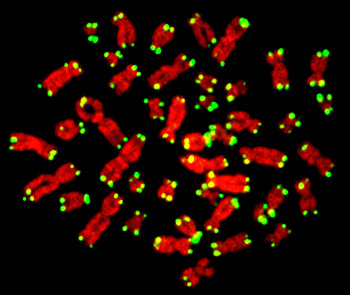 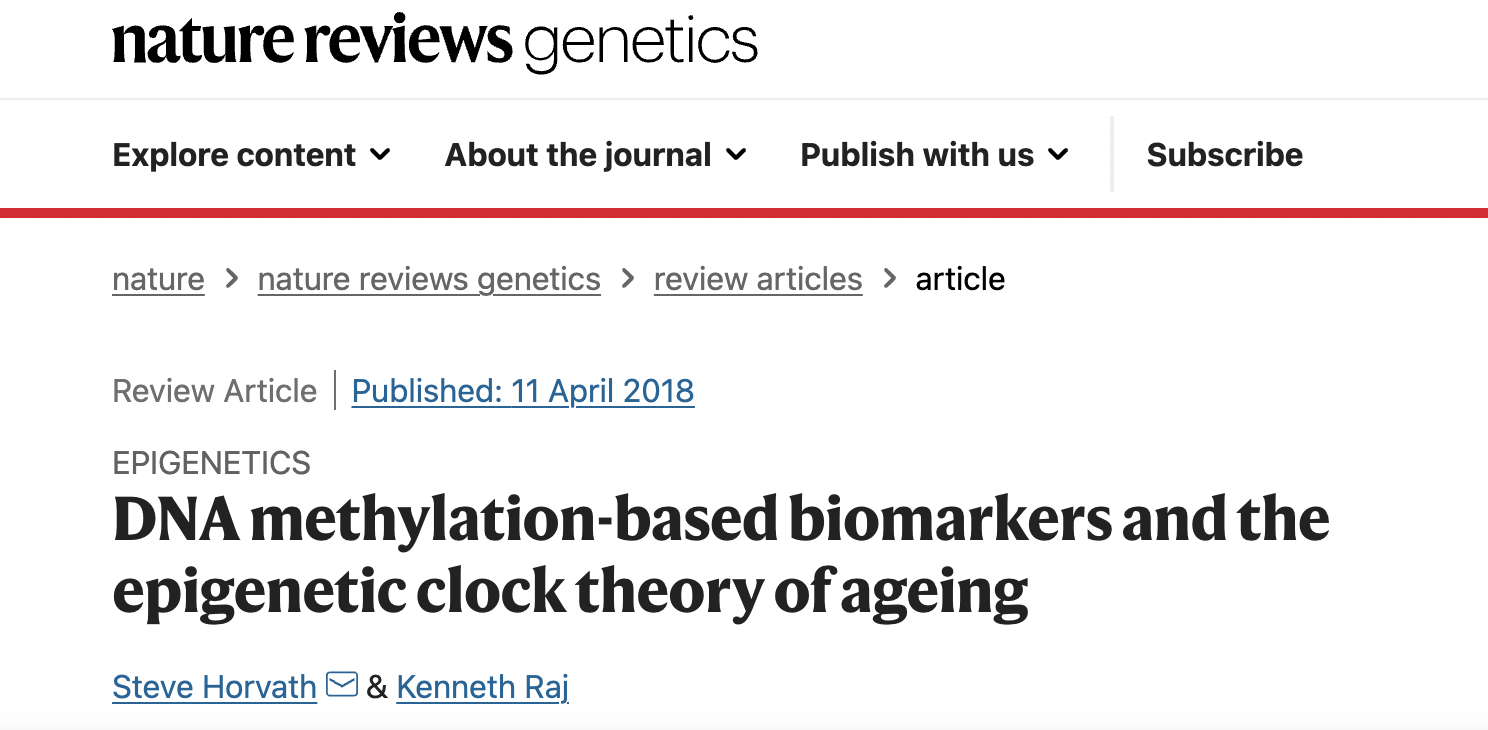 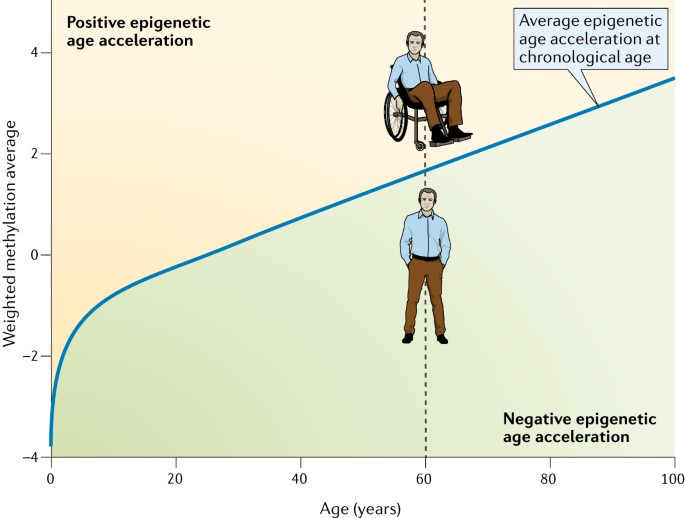 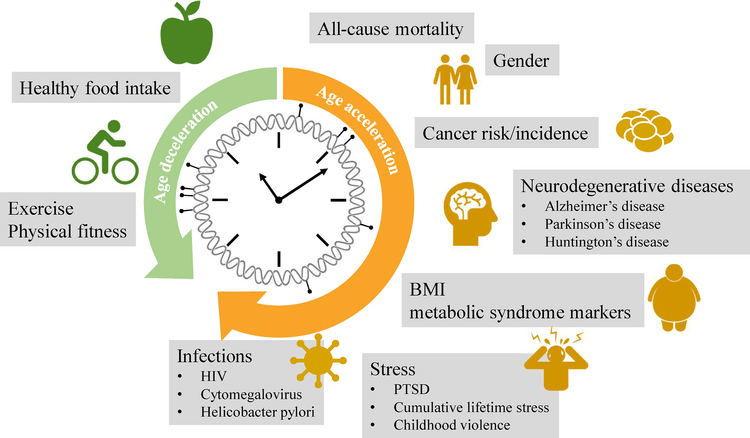 Back to the future: Epigenetic clock plasticity towards healthy aging
January 2018  Mechanisms of Ageing and Development   DOI:10.1016/j.mad.2018.01.002
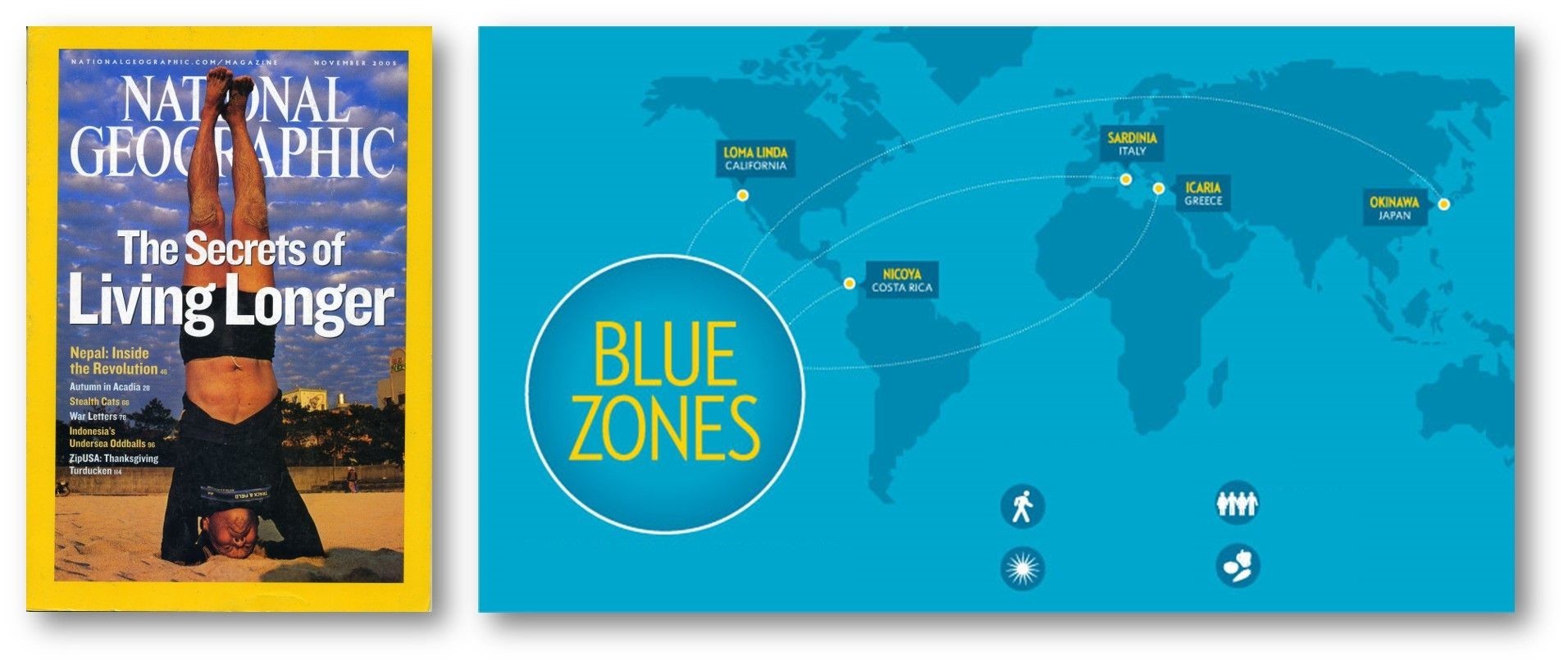 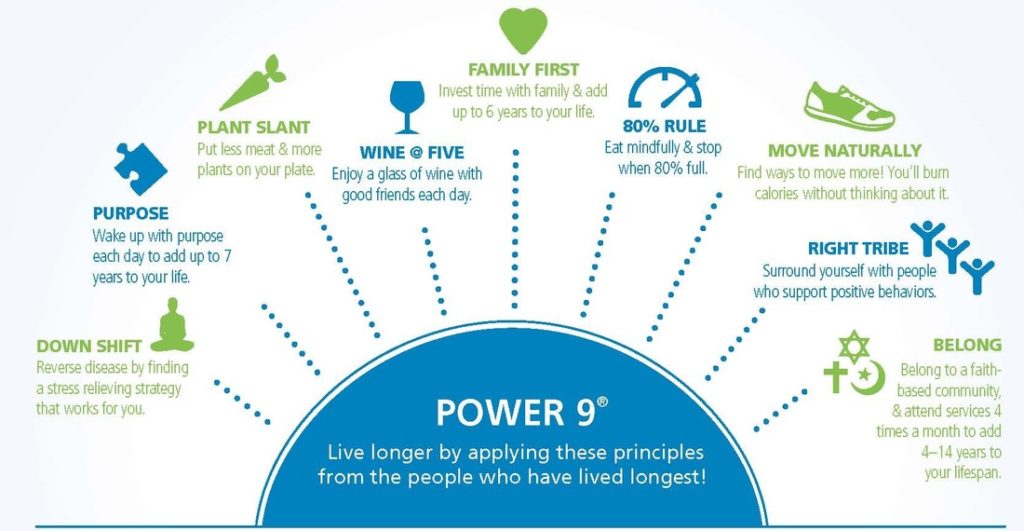 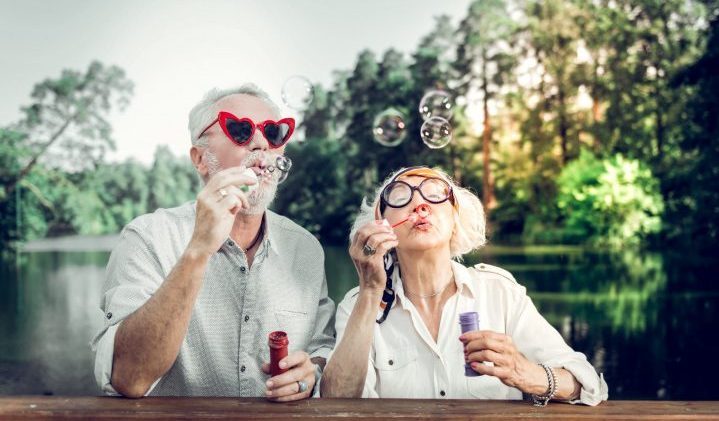